Nadleśnictwo Międzylesie
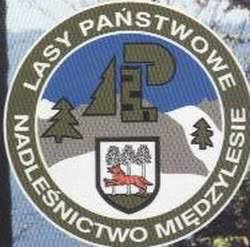 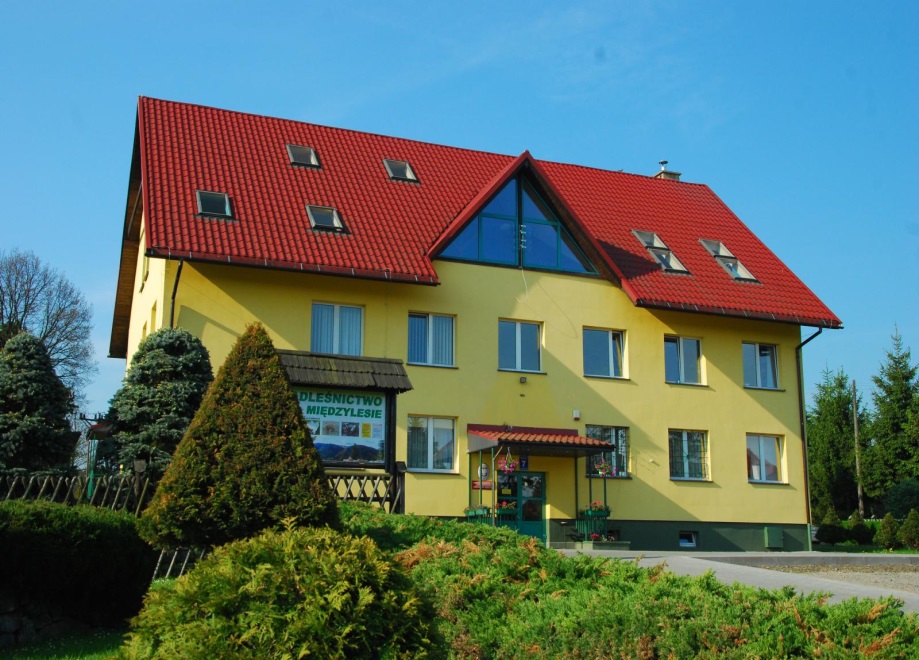 Nadleśnictwo Międzylesie gospodarzy na pow.10466 ha lasów Masywu Śnieżnika oraz Gór Bystrzyckich oddzielonych od siebie doliną Nysy Kłodzkiej. Tereny należą do VII Sudeckiej Krainy Przyrodniczo -Leśnej.
Zasięg terytorialny nadleśnictwa
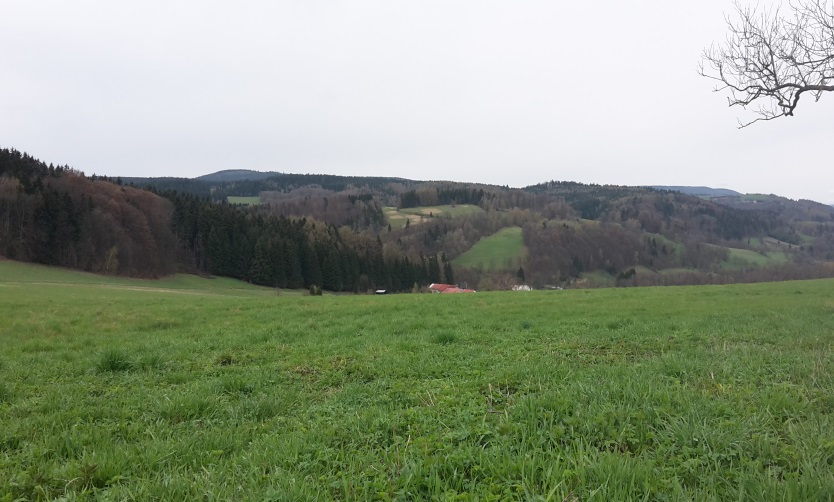 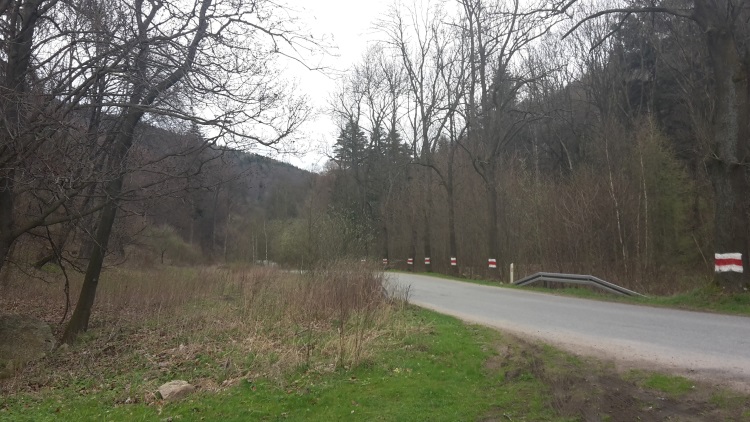 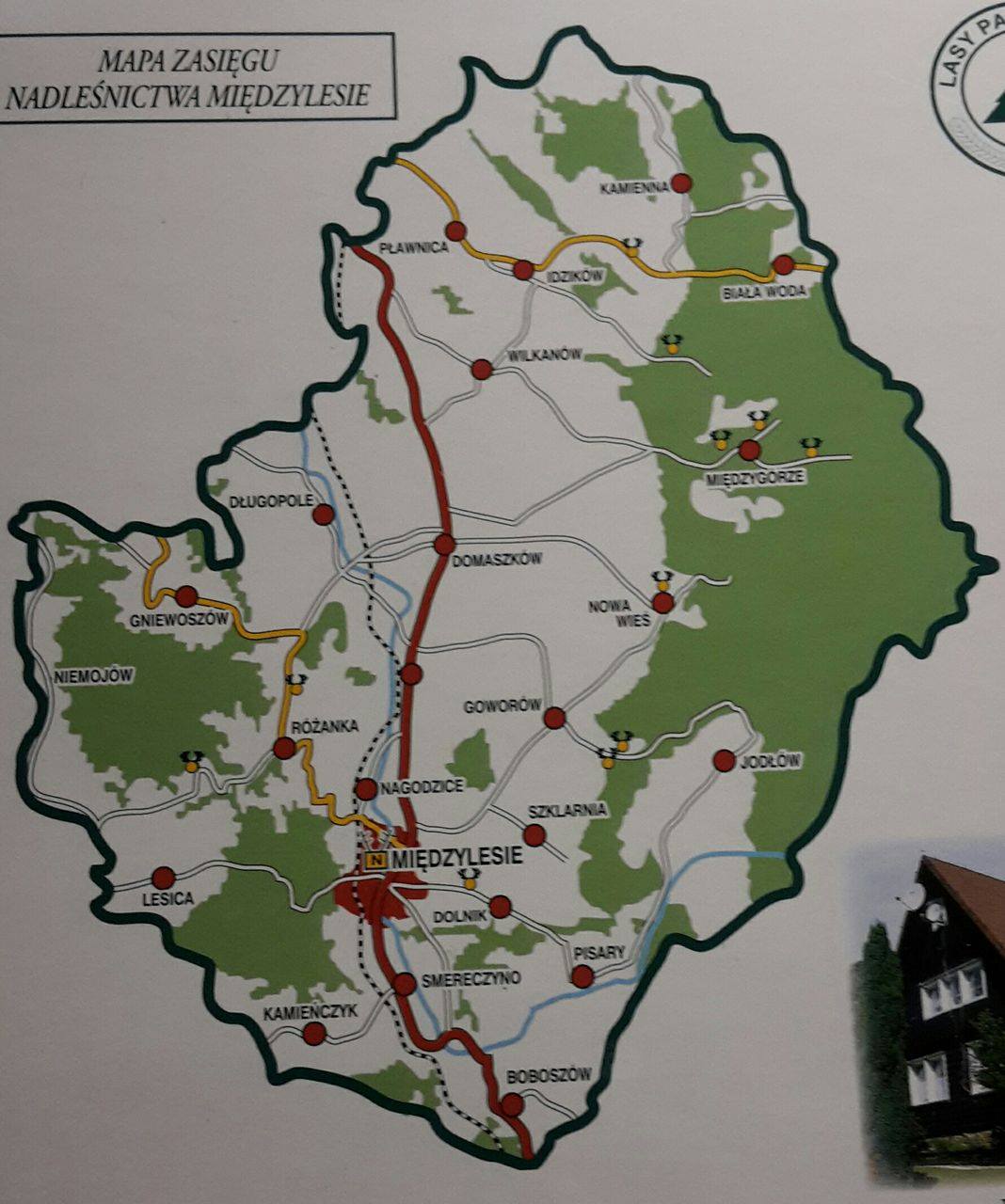 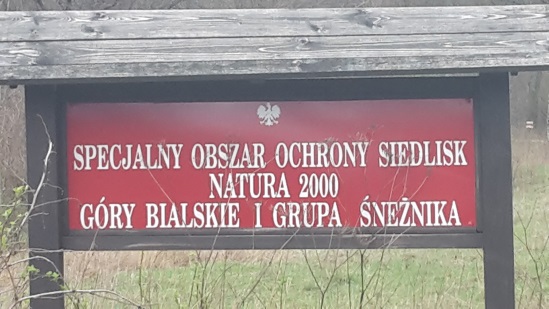 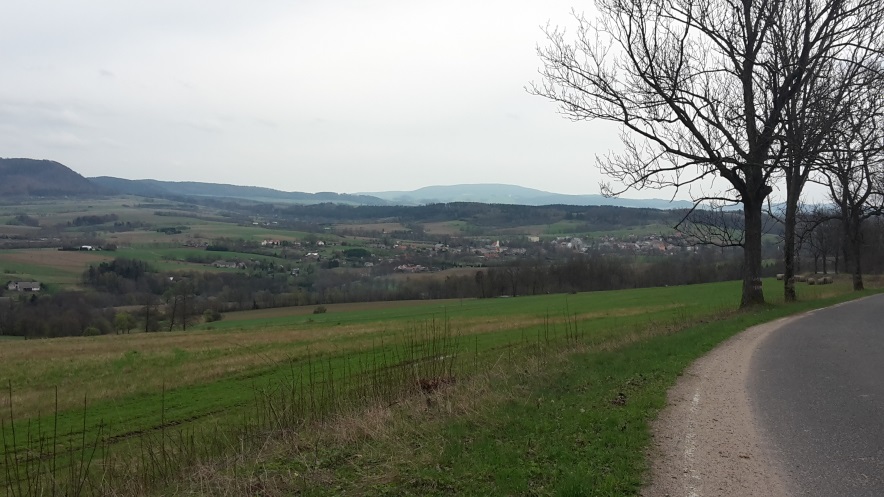 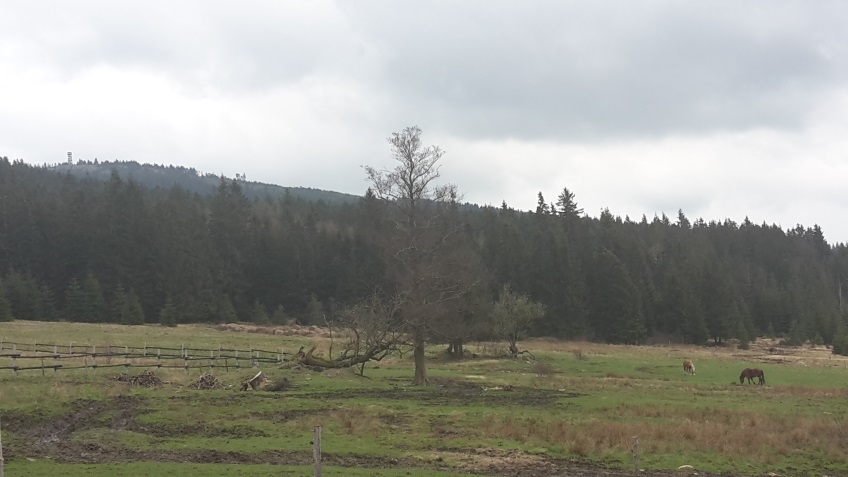 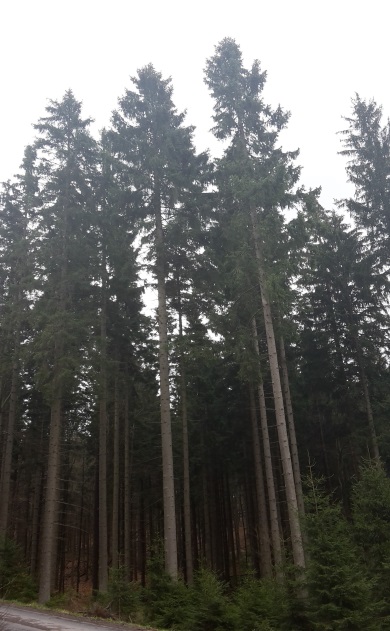 Jest to nadleśnictwo górskie z przewagą lasów regla dolnego. Las jest trudno dostępny, wszelkie prace wykonywane są na stromych zboczach. Różnorodny gatunkowo las został w XIX w. przeobrażony na monokultury świerkowe, które łatwo ulegają szkodnikom (korniki), chorobom grzybowym oraz innym klęskom.
Stan lasów
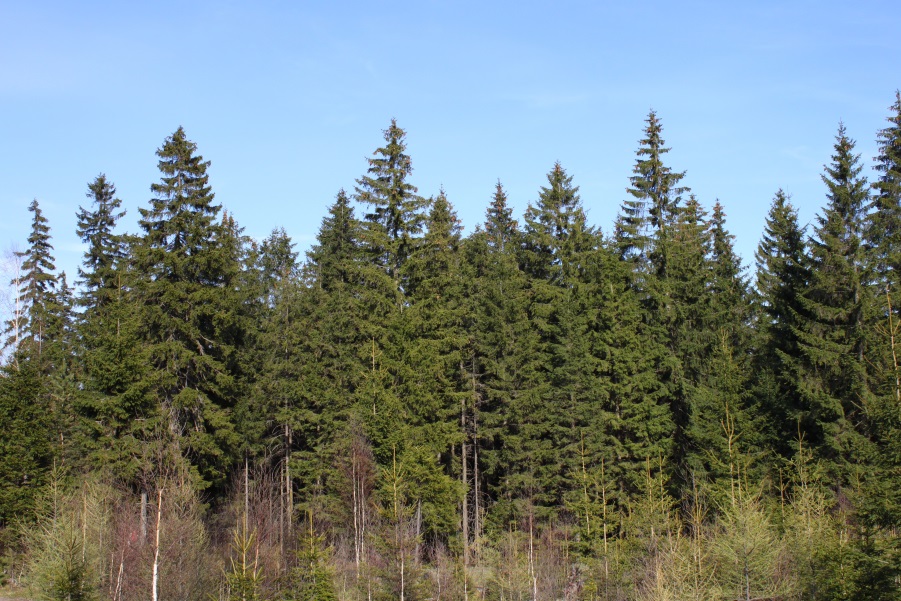 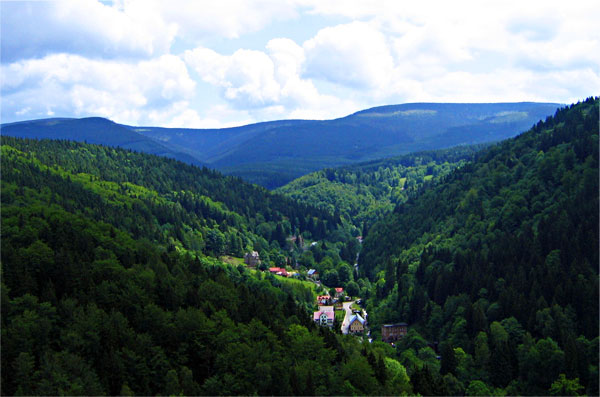 8 lipca 2015r. nad ranem silne porywy wiatru o charakterze szkwału zniszczyły ogromne połacie lasów nadleśnictwa. Na terenach leśnych znajdowało się ok. 100 000m3 złomów i wywrotów.
Klęska ,,Downburst”
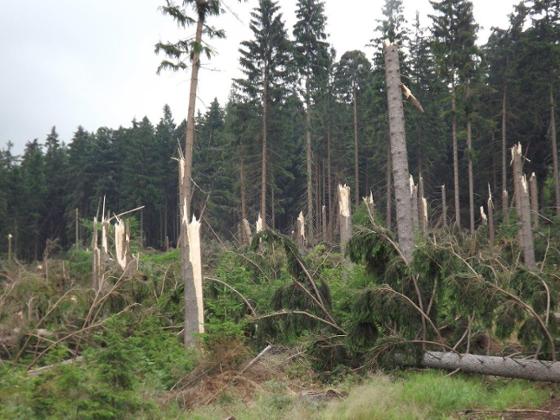 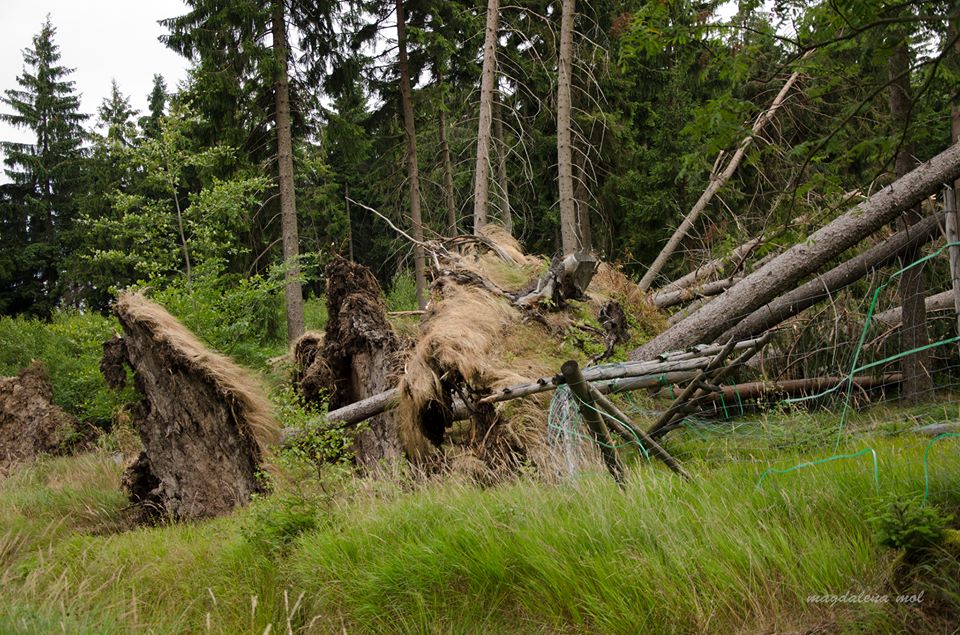 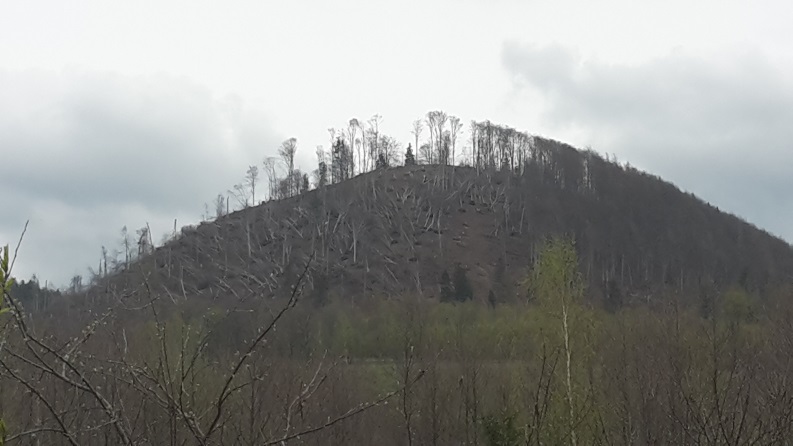 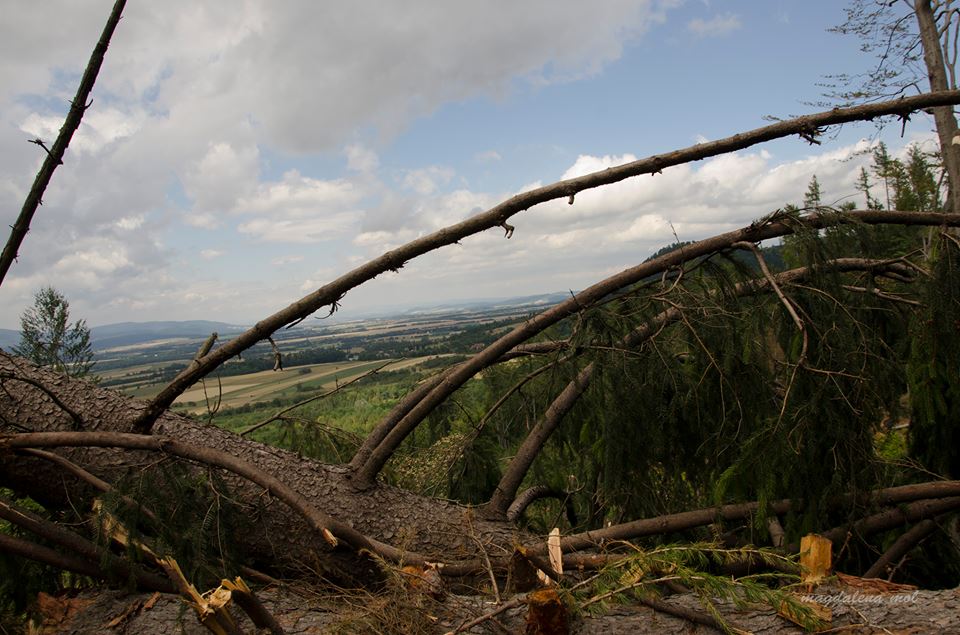 Odbudowa i przebudowa
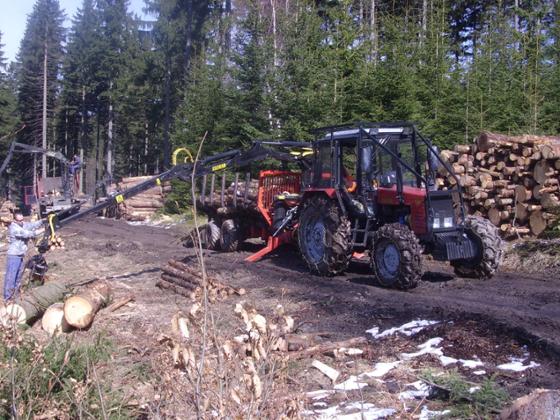 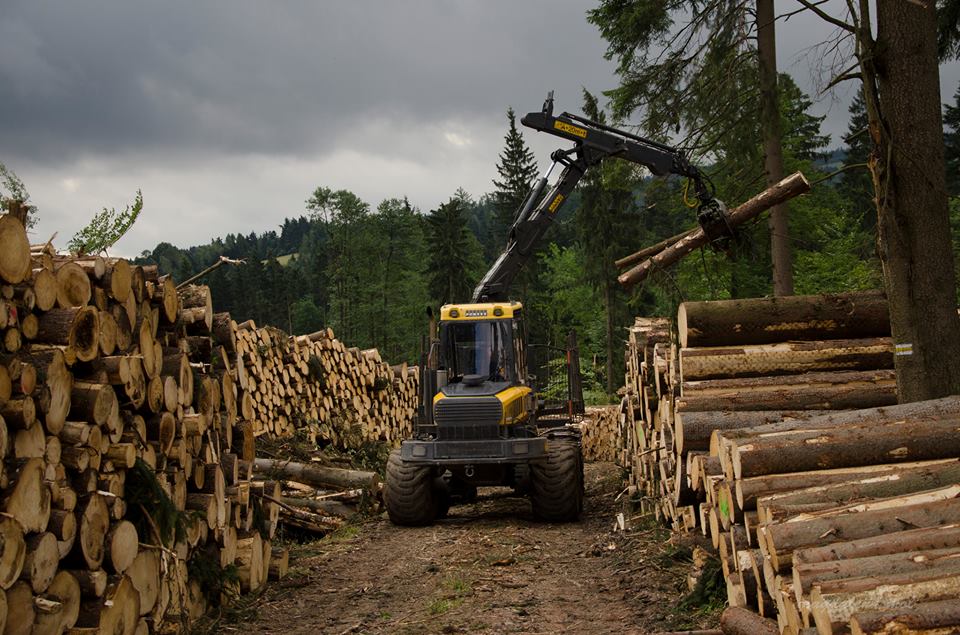 Po klęsce w lasach trwa usuwanie szkód i wywóz drewna.
Jednocześnie trwa, rozpoczęta przed laty, przebudowa 80% drzewostanu- jednolitych świerczyn, poprzez przywrócenie jodły oraz buka.
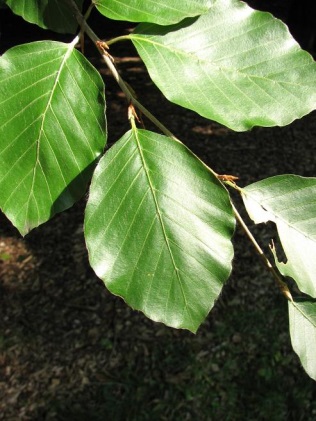 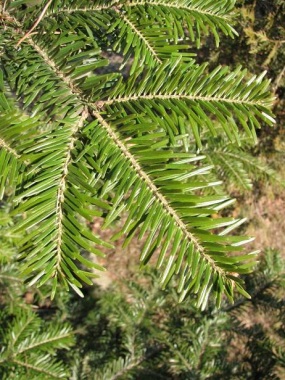 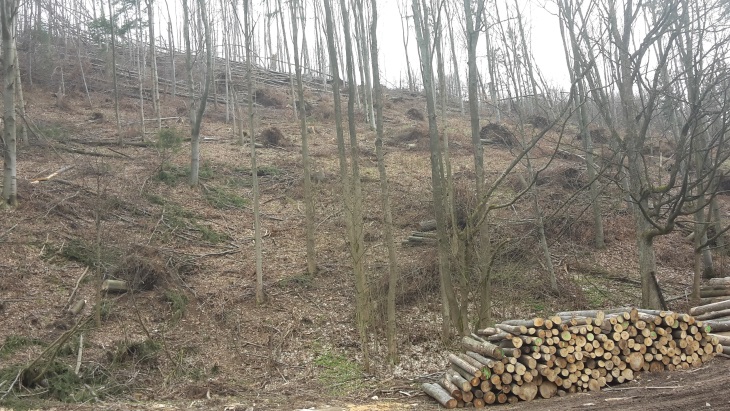 Pracownicy nadleśnictwa prowadzą szeroką działalność edukacyjną wśród dzieci i młodzieży z dwóch Zespołów Szkół : Międzylesia i Domaszkowa. Stale współpracują również ze Specjalnym Ośrodkiem Szkolno-Wychowawczym w Długopolu Zdroju.
Edukatorzy…
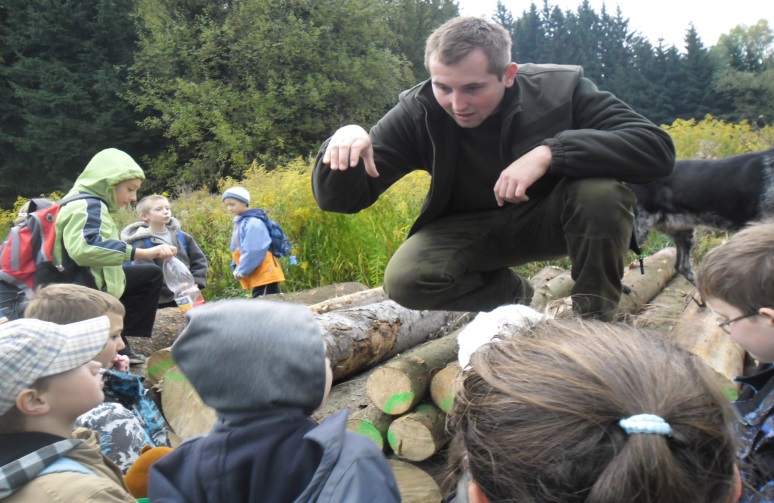 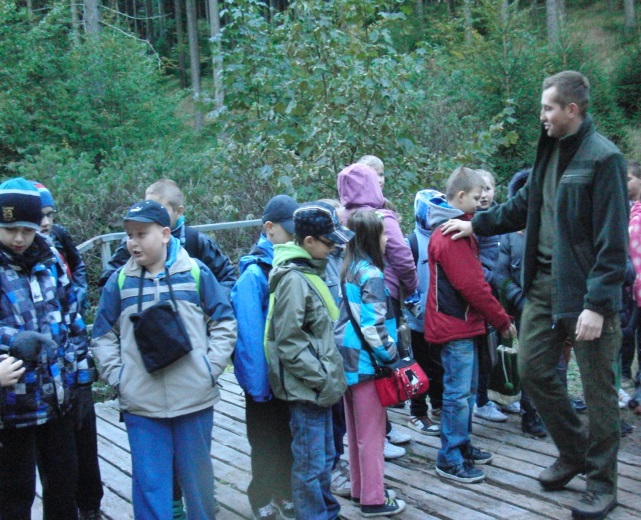 Leśna ścieżka edukacyjna
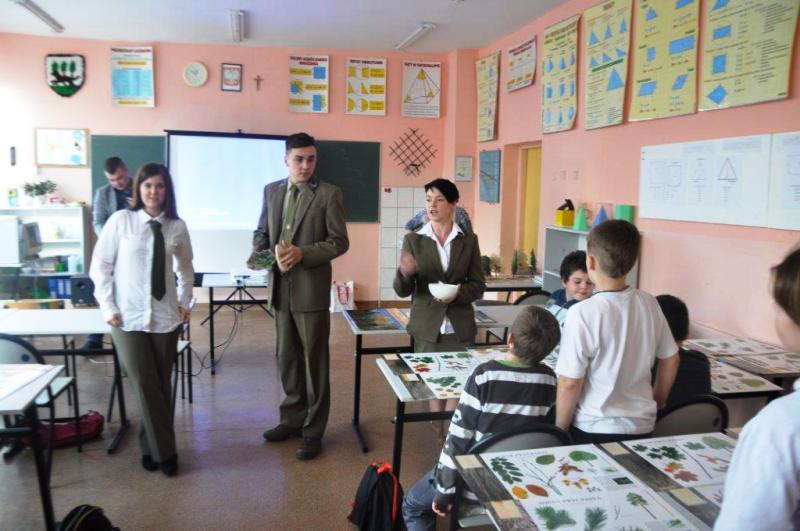 Edukacja leśna podczas Festiwalu Nauki  w Międzylesiu
…i pasjonaci
Uczniowie zapraszani są na  ciekawe zajęcia do siedziby nadleśnictwa
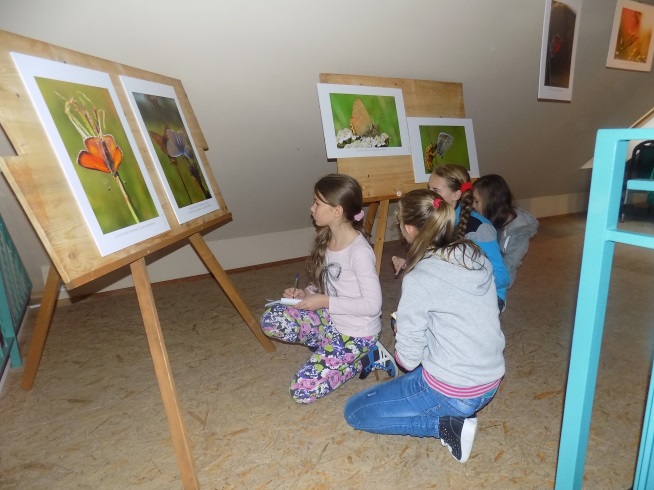 Wystawa motyli autorstwa pracownicy nadleśnictwa 
Magdaleny Mol
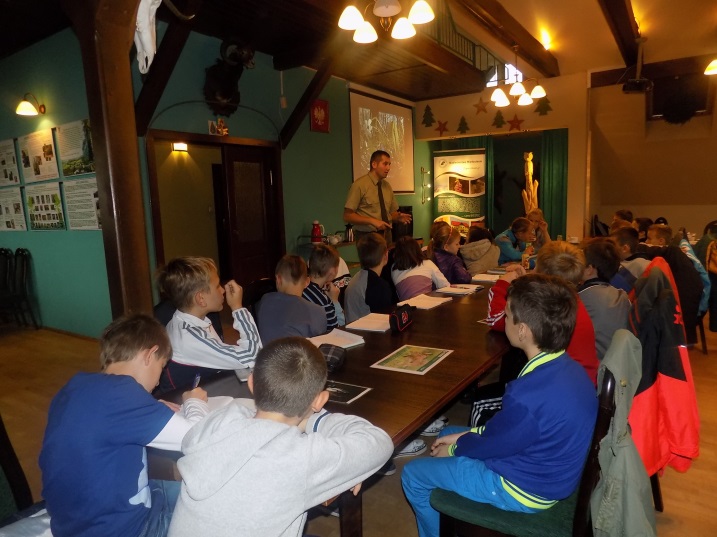 Prace uczniów na konkurs  ,,Karmnik dla ptaka na lata”
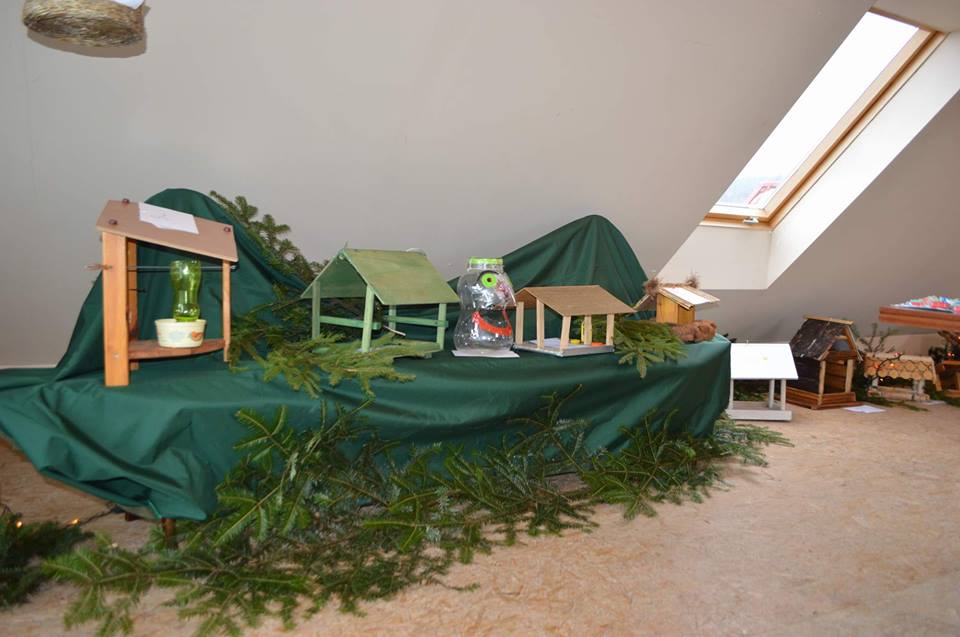 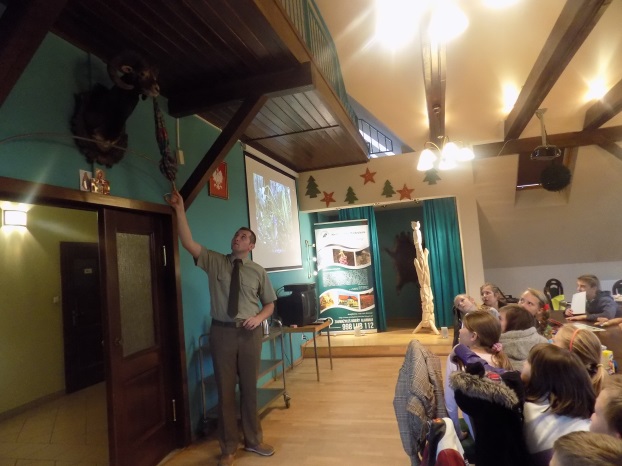 Edukatorzy z nadleśnictwa organizują wiele konkursów o tematyce  leśnej
Ciekawe okazy fauny
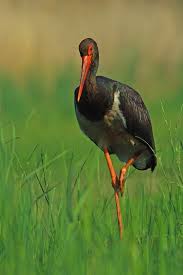 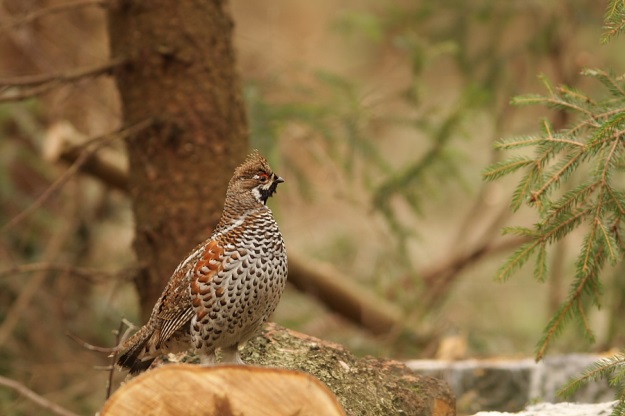 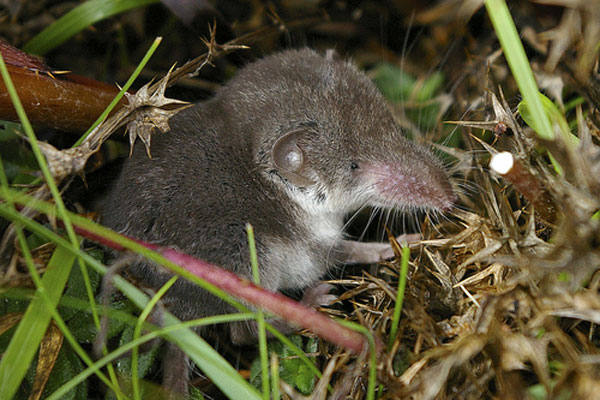 Jelenie, sarny i dziki preferują niższe części gór.
Ryjówka malutka
Jarząbek
Bocian czarny
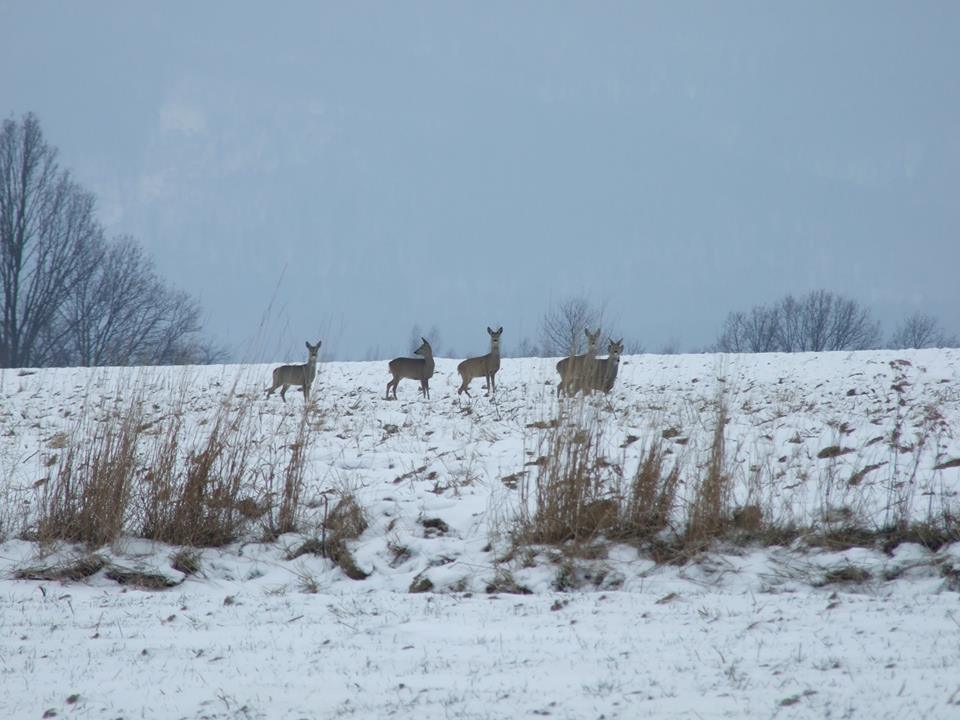 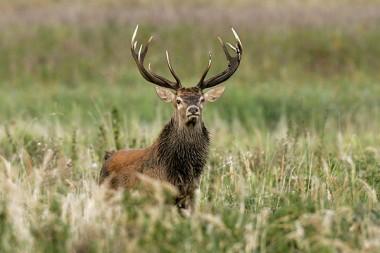 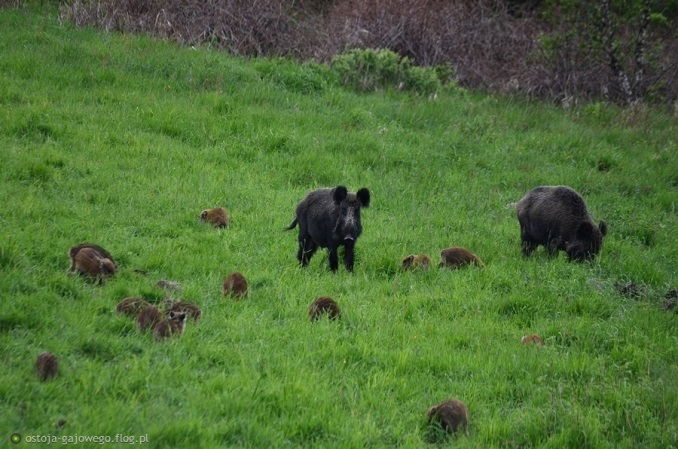 Atrakcje turystyczne
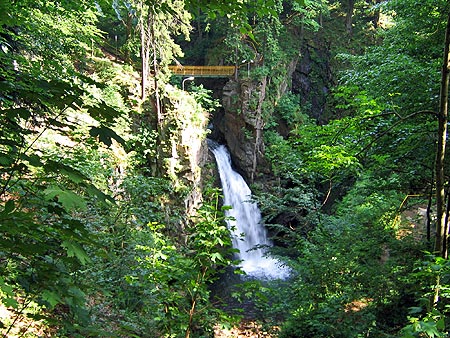 Międzygórze
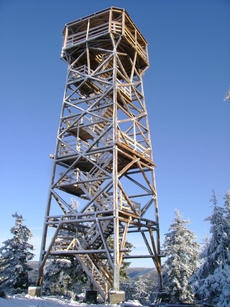 Wieża widokowa na Trójmorskim Wierchu
Rezerwat przyrody Wodospad Wilczki
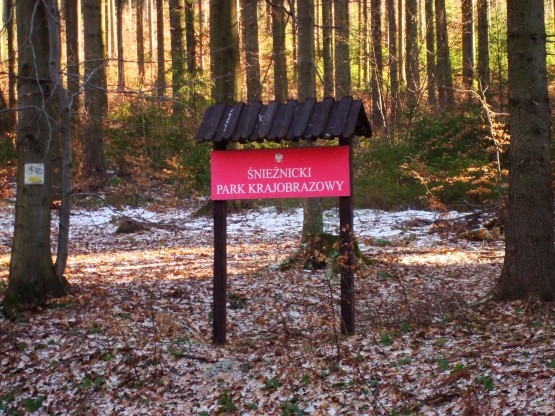 Zapraszamy do naszego nadleśnictwa-Międzylesie
Maria Pokora
Aleksander Pichnar
Mateusz Włoszczyński
Publiczne Technikum Leśne  
w Tułowicach, klasa II a
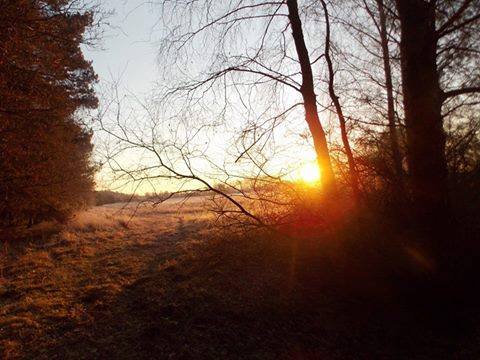